By: Megan McEwan & Mary DiSpirito
Our project about our   Job at Ralph’s Ices.
Megan and Mary both work at Ralphs Ices. For every hour they work they make $5.    
They work Monday through Thursday. Our function rule is y=$5h. 
h represents the number of hours we work. Monday Megan worked 4 hours and Mary worked 3. 
Tuesday Mary worked 3 hours and Megan worked 2. Wednesday Megan worked 4 hours and Mary worked 6. Thursday Mary worked 5 hours and Megan worked 2.
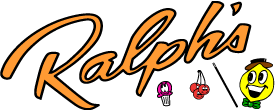 Salary
Days Worked
We Concluded from the graph that:
Mary makes a total of $85 a week.
Megan makes a total of $60 a week
By: Megan McEwan and Mary DiSpirito